Better Computer Skills in 10 Weeks
Getting Started with Computers

Basic keyboarding and mouse skills
Password management
Navigating Windows
Introduction to email

Tuesdays & Thursdays 
3:30-5:00pm
January 17th to March 30th
Charles River Plaza, 165 Cambridge St.
Beyond the Basics: Intermediate Computer Skills

Typing efficiently; keyboard shortcuts
Creating and saving documents
Email formatting, attachments, and calendars
Overview of MGH web-based applications

Tuesdays & Thursdays 
1:30-3:00pm
January 17th to March 30th 
Charles River Plaza, 165 Cambridge St.
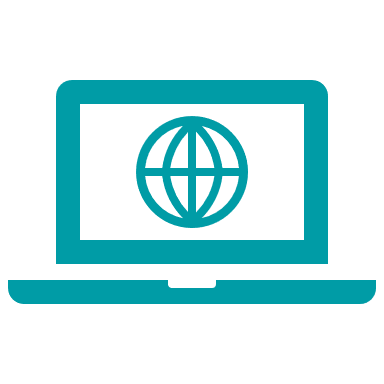 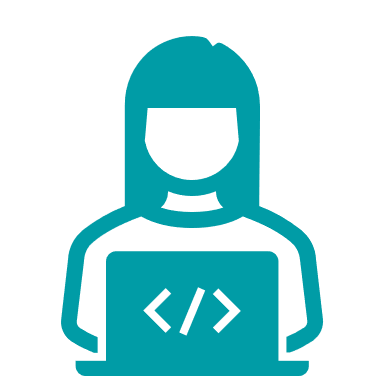 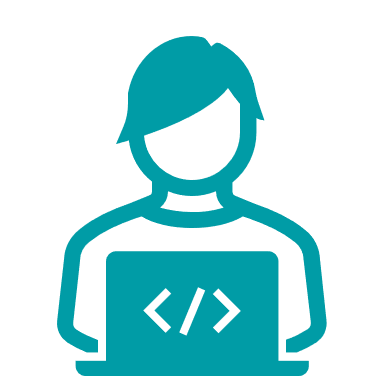 To register, contact Stephanie LaShoto-Westfield
774-219-5147 (call or text): slashoto@partners.org

Classes are available to MGH employees, and sponsored by Mass General Brigham Workforce Development
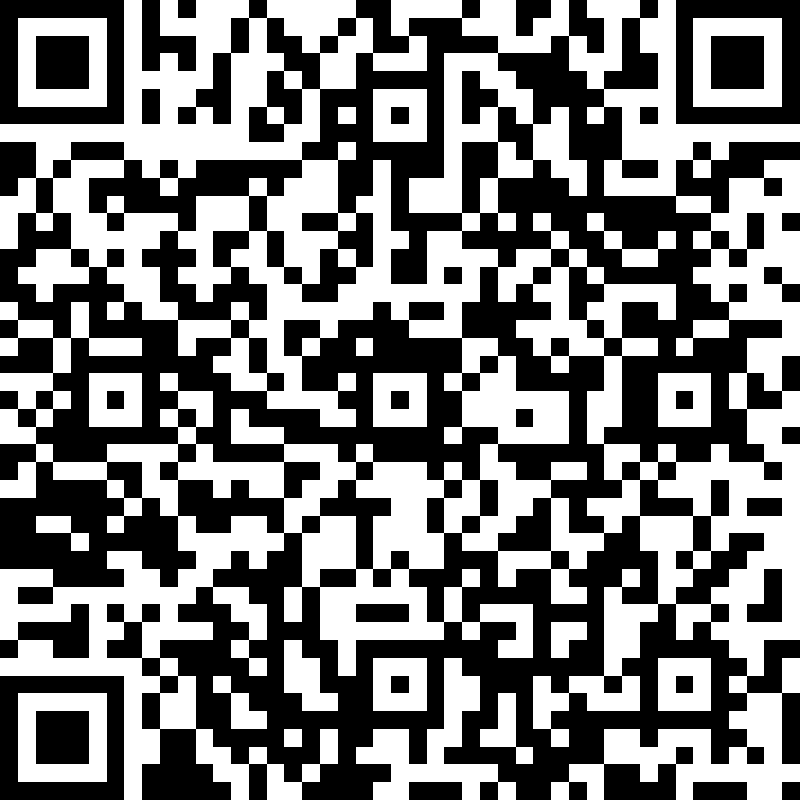 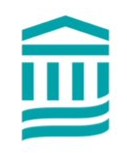